Tracking the performance of Irish Food and Beverage exports
Peter Duggan, Bord Bia
22nd November 2012
Outline
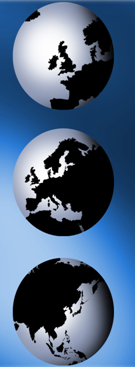 Irish Farms
Export performance
Livestock Developments
Meat Supply Outlook
Meat exports
Summary
Irish Farms
Irish Farms
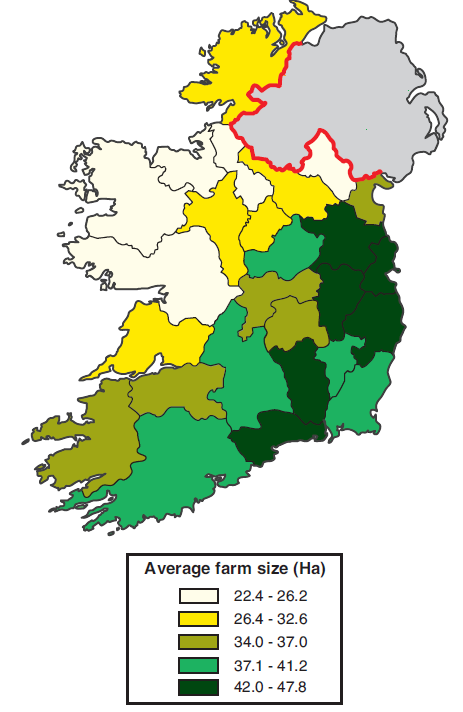 4.6 million hectares of farmland;       >80% in grassland
139,800 Farm Holdings
Average farm size: 33 hectares
Largest farms in the East
79% have cattle
Cork holds almost 1 million cattle
[Speaker Notes: 4.6 million hectares excludes commonage

Over 400,000 hectares in commonage

111,000 farms have cattle

Waterford has the highest number of cattle per farm at 110 head.]
Irish Farms
18,500 commercial dairy holdings
Average dairy cow herd 63 hd.
32,200 sheep flocks down 26%  on 2000 levels
Donegal holds almost 622K of sheep. 
Average sheep flock is 158 hd.
1,200 pig holdings 
Production centres around key meat processors
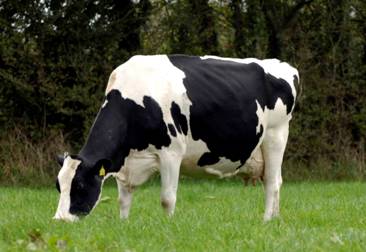 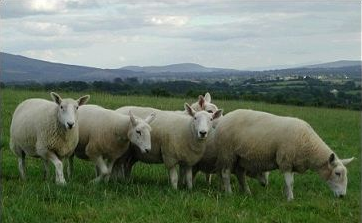 [Speaker Notes: 4 sheep in dongeal to every dongeal citizen.
Wicklow has about 263 head per farm

Average pig farm size is 1,250 head. Highest pig prouction in counties like longford cavan and offaly.]
Export performance
Hort. & Cereals. 
€210m
Seafood €420m
Beverages €1,220m
Meat & Livestock
€2,795m
Prepared Foods
€1,540m
Dairy
€2,665m
Export Performance 2011
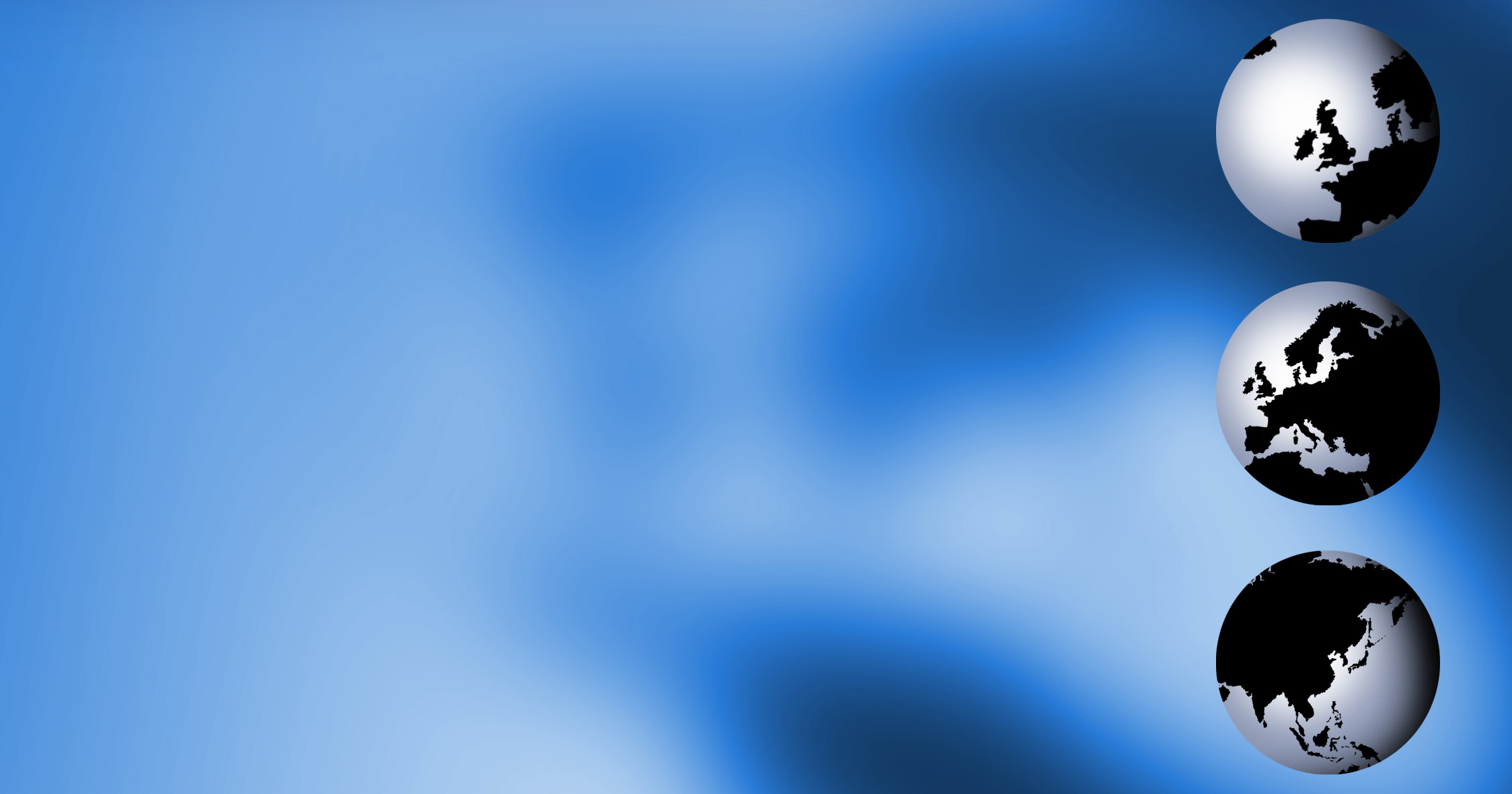 Trend in exports by region
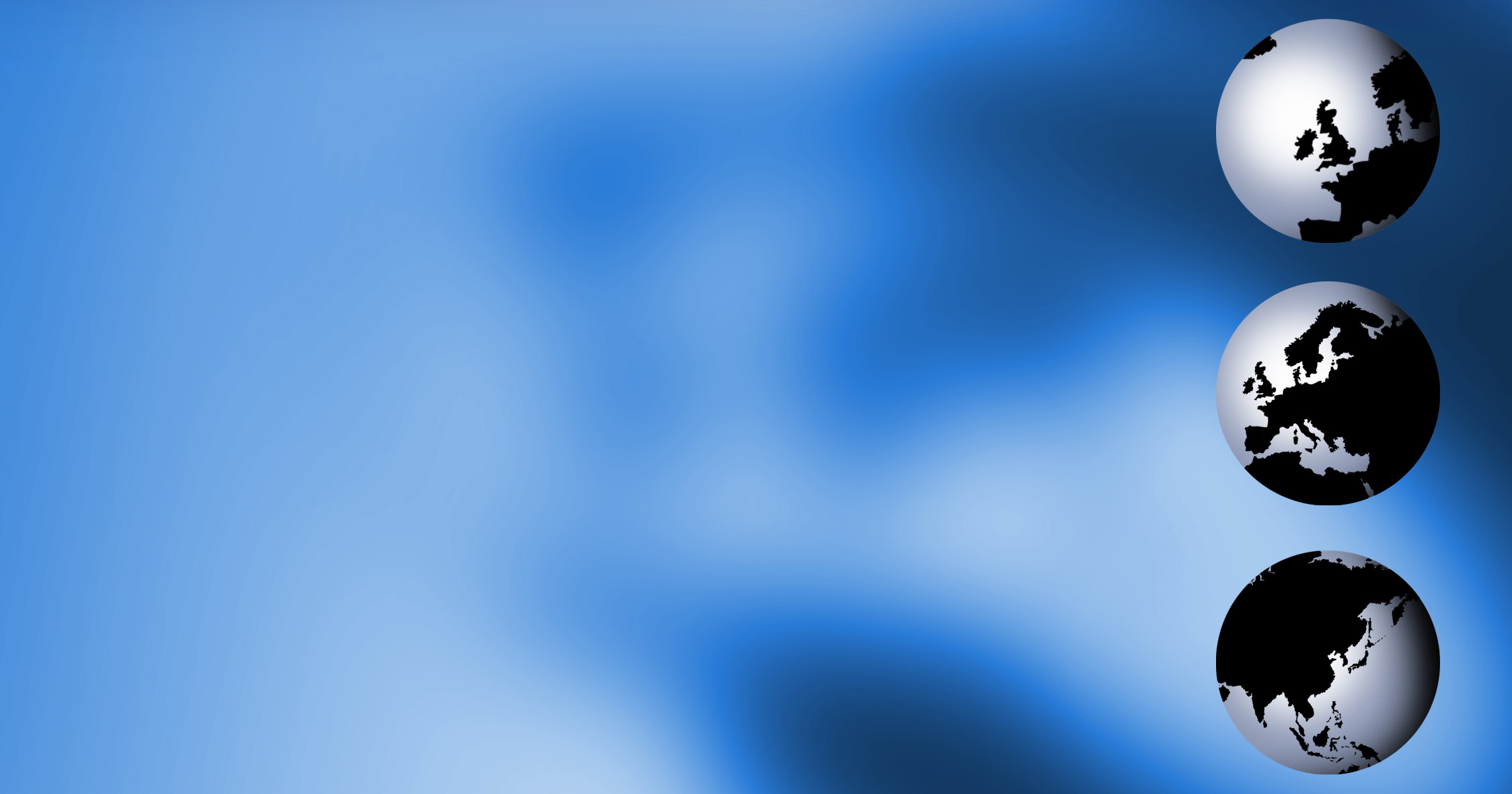 Exports by region, 2011 vs. 2010 (% Change)
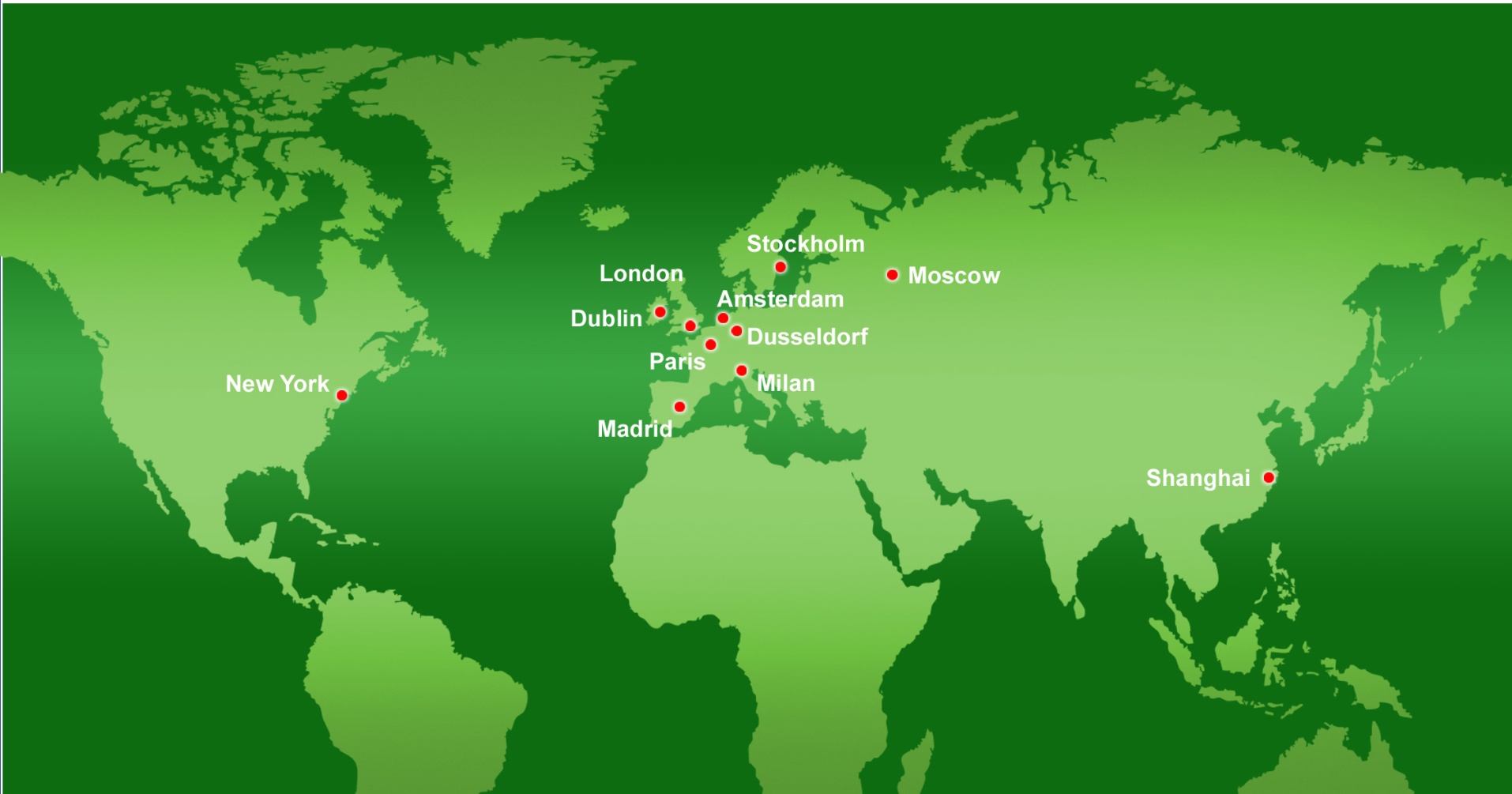 Distribution of Food & Drink Exports (%)
2012 Performance to data
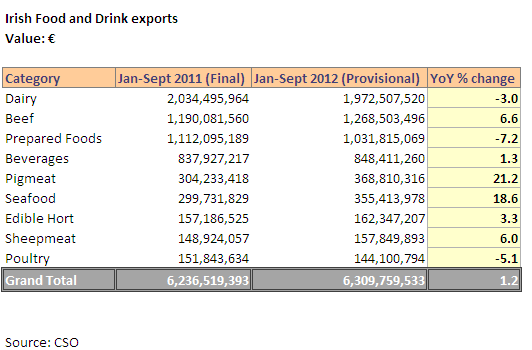 [Speaker Notes: Makes up to 87% of total exports]
Livestock developments
Irish Cattle Herd(June ’12 survey)
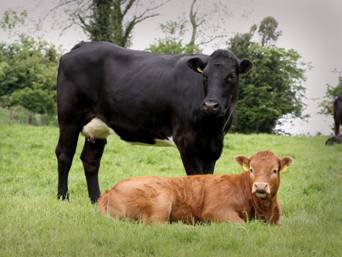 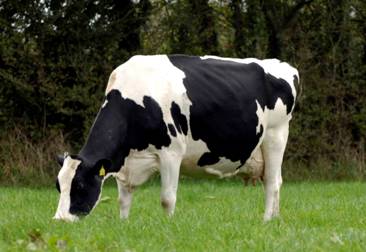 1.14m. Beef suckler cows
1.15m. Dairy cows
…and the calves from these:
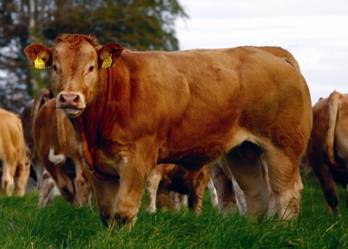 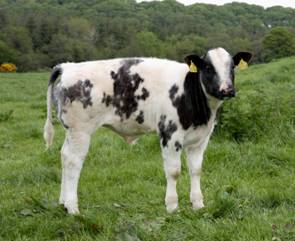 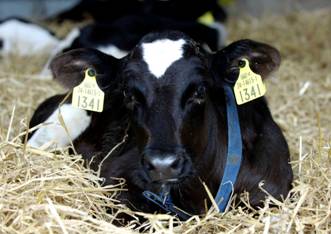 50% Beef Crosses
Dairy-bred animals
Beef-bred cattle
Continued Growth within Irish Sheep Sector
Total Flock
Breeding 
Flock
5.15
4.6
5.6
5.1
2.6
2.5
2010
2012 (e)
2005
Source : CSO
‘000 head
Meat Supply Outlook
Source: CSO
Source: CSO
Meat exports
Irish Beef Markets
Export Volumes by Destination (2011)
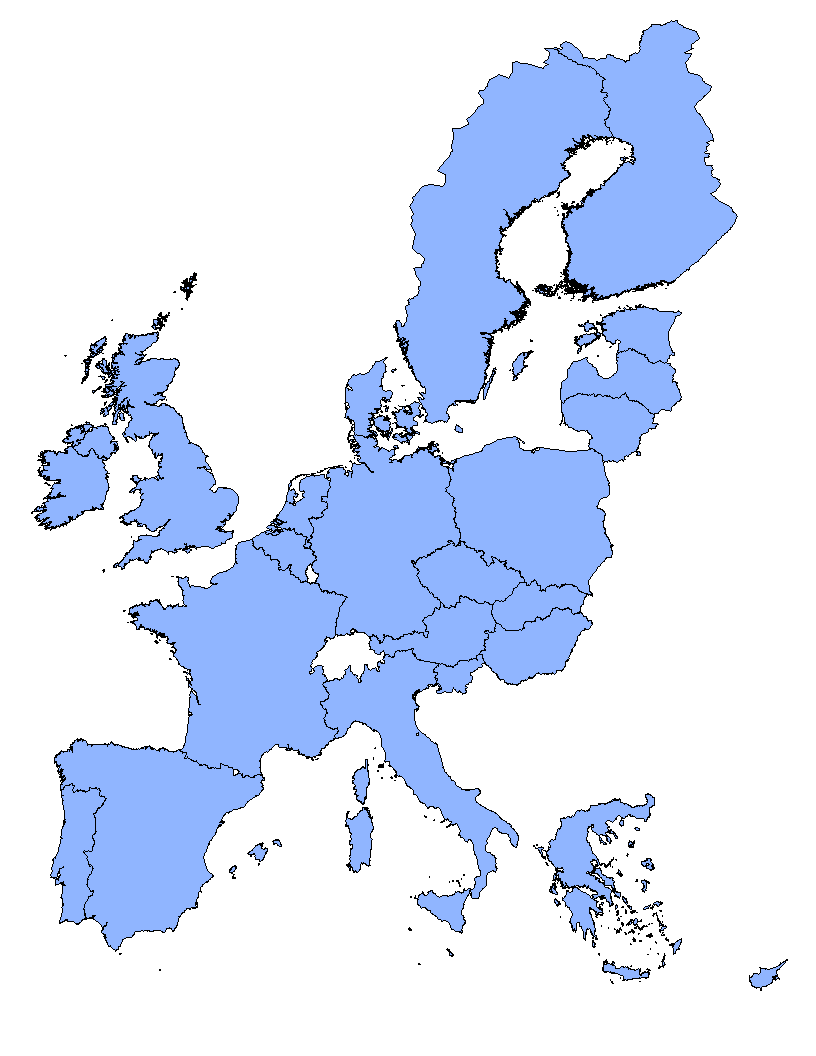 Scandinavia 46,000
96% of Irish beef exports
destined for high value EU markets
Exports 510,000
UK 254,000
Germany
15,000
Holland 42,000
France 55,000
Italy 42,000
Spain 15,000
Portugal 5,000
[Speaker Notes: And this is where Ireland is exporting its beef to:
Almost 50% of exports destined for the UK market
The vast majority of the remainder is exported to Continental EU markets including France, Italy, Holland, Scandinavia, Germany and Spain.
Just 20,000t of Irish beef was exported outside of the EU in 2011, and the majority of this went to Russia and Switzerland.]
Boost in 2011 exports
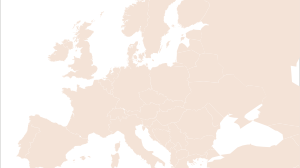 SWEDEN
2,000t (33%)
VOLUME
37,000t  

VALUE
€180m 

DESTINATIONS
24 individual markets
EU – 97%
International – 3%

KEY MARKETS 
UK & France

GROWTH MARKETS
Belgium
Germany 
Sweden
UK
11,000t
BELGIUM
1,600t (25%)
GERMANY
2,000t (25%)
FRANCE
18,000t
ITALY
1,500t
Source: CSO
[Speaker Notes: On another positve note, exports of Irish sheep meat registered a solid performance in 2011 where total value rose by 10% to €180m.  With 70% + of our production destined for export markets just over 40,000 tonnes were exported to over 24 individual markets across the globe. The vast majority of theses exports were destined for customers within the EU.  

France and the UK continue to be our core export markets representing 76% of our volume exports.  Strong increases in shipments were recorded in Belgium, Germany and Sweden as exporters continue to secure new business and grow business with existing customers in these markets.]
Irish Pigmeat Exports in 2011 ~ 168,000 tonnes / €395 m
International Markets
32%
UK
43%
Cont. EU
25%
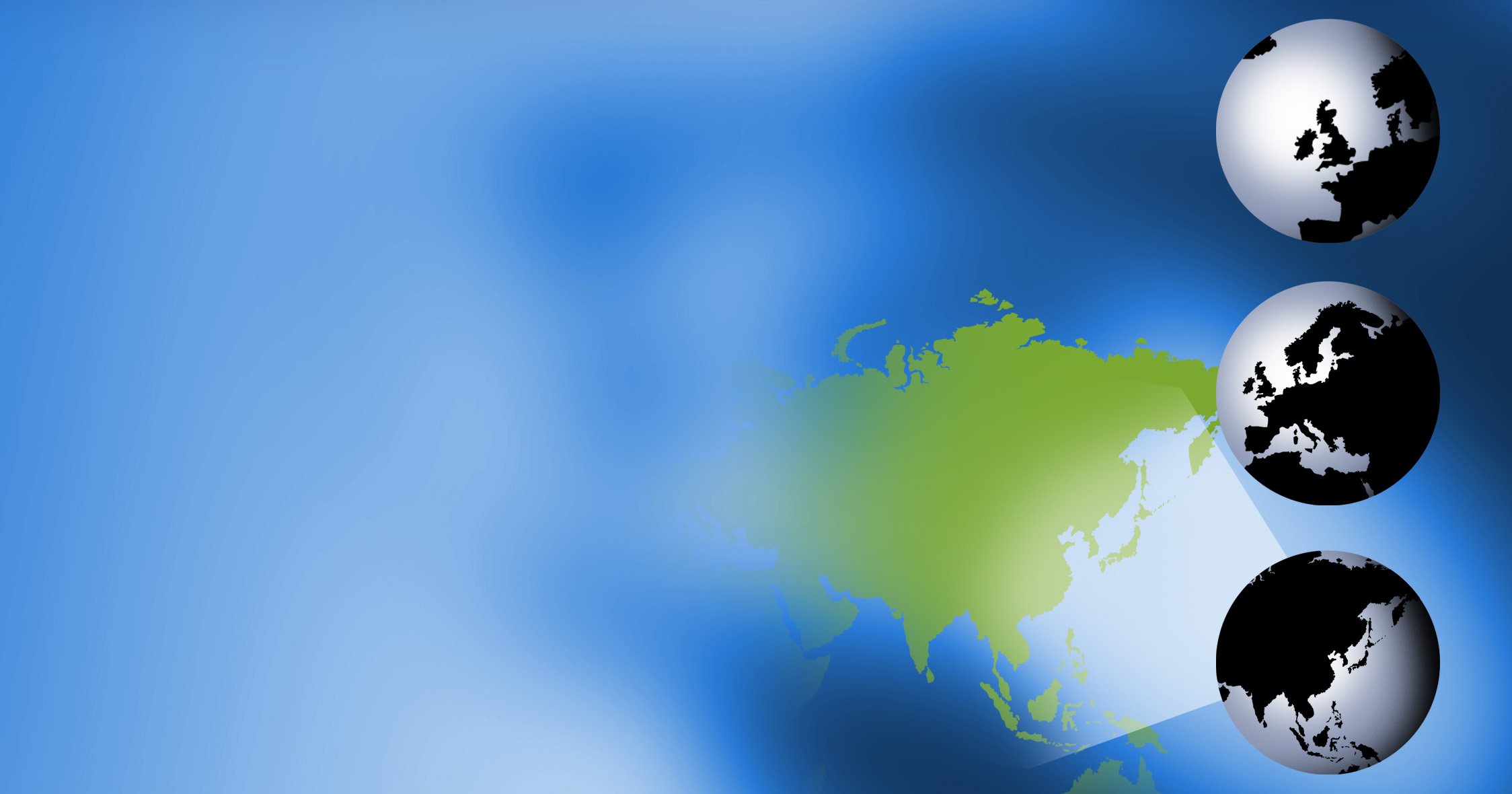 [Speaker Notes: Ireland is approx 150% self sufficient in pigmeat and annually export in the region of 130,000 tonnes.  We export everything from carcases and primal cuts to value added cooked products.  
UK remains the principal destination accounting for more than 60% of shipments, followed by Germany, with Russia and Japan the leading international markets. We have an excellent record in export markets worldwide.]
Summary
Summary
Census of agriculture helps Bord Bia monitor the developments that have taken place in the livestock sector
CSO data helps track the performance of food and drink exports
In tandem with the DAFF, livestock surveys help Bord Bia make projections
Livestock slaughtering report is used as a guide for meat balance sheets
CSO figures used to estimate meat exports